Проект-урок «Осенние листья»
Выполнила: Учитель ИЗО Синицына Алла Николаевна
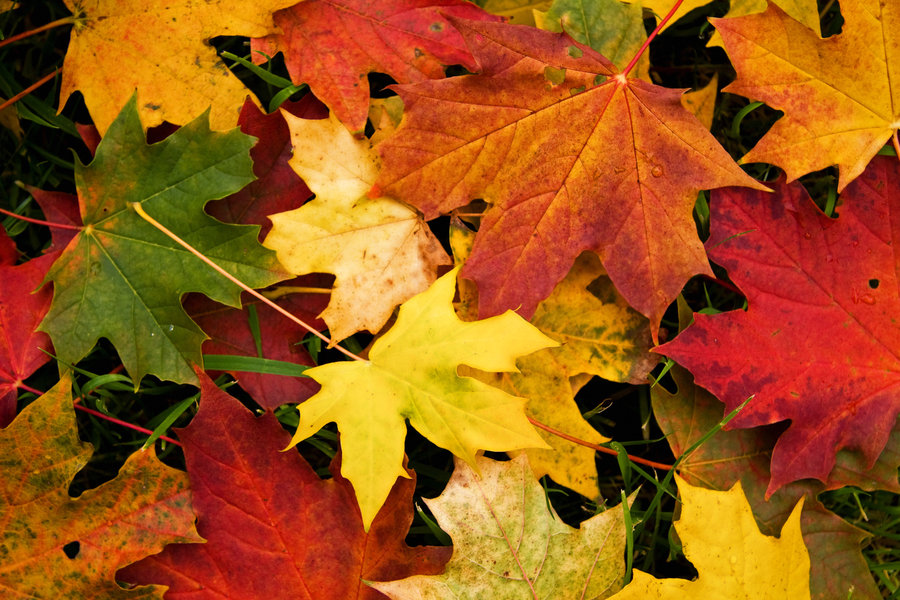 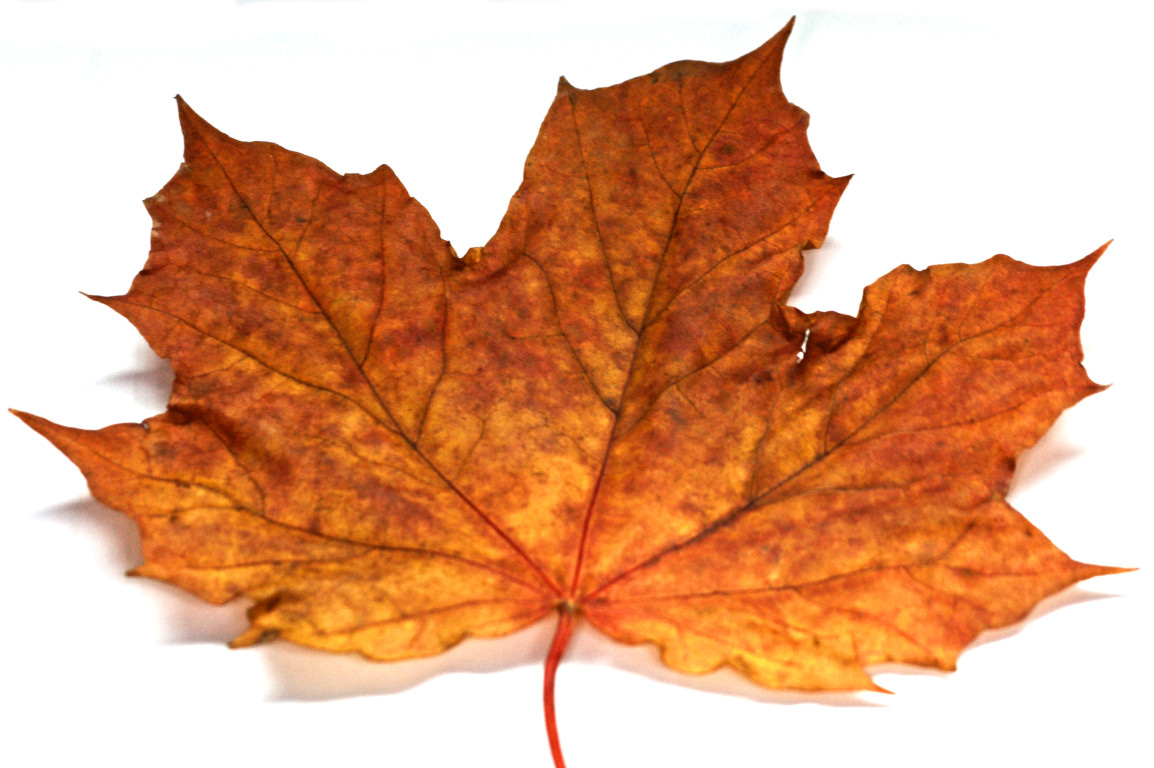 Композиция из листьев
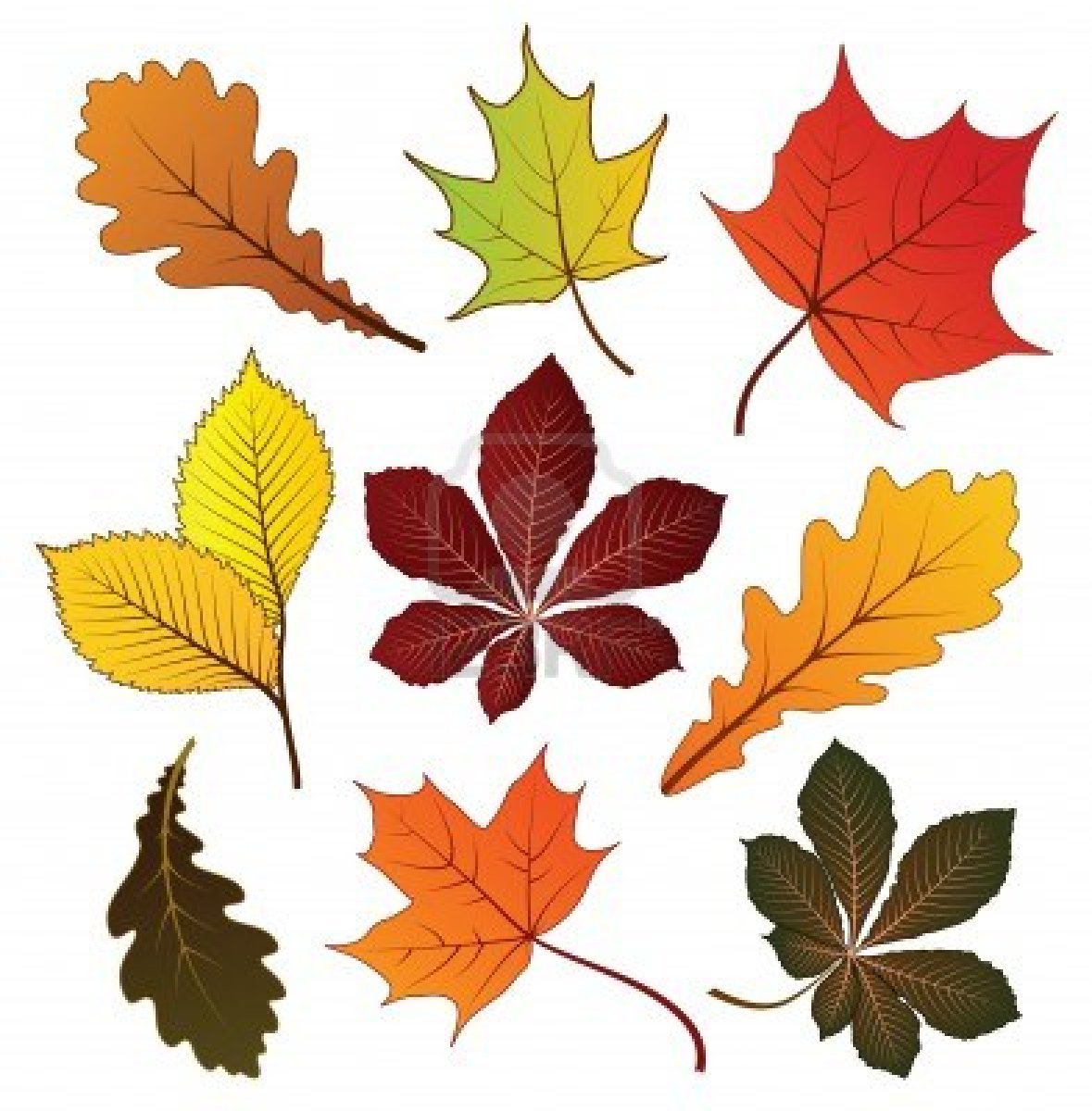 Как рисовать кленовый лист
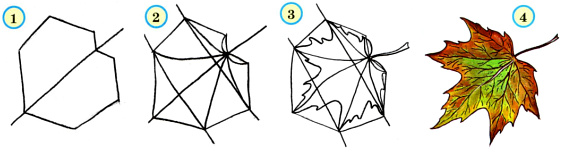 Последовательное построение березового листа
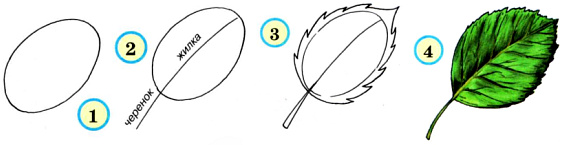 Рисуем дубовый лист
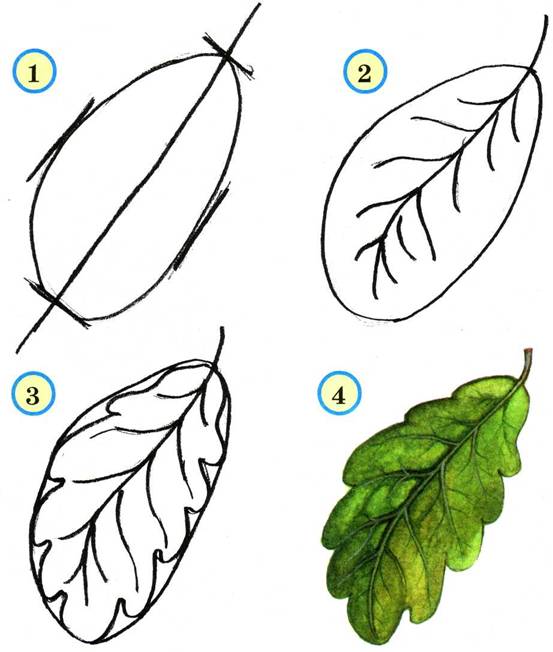 Спасибо за внимание!
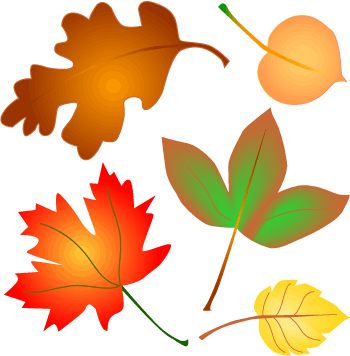